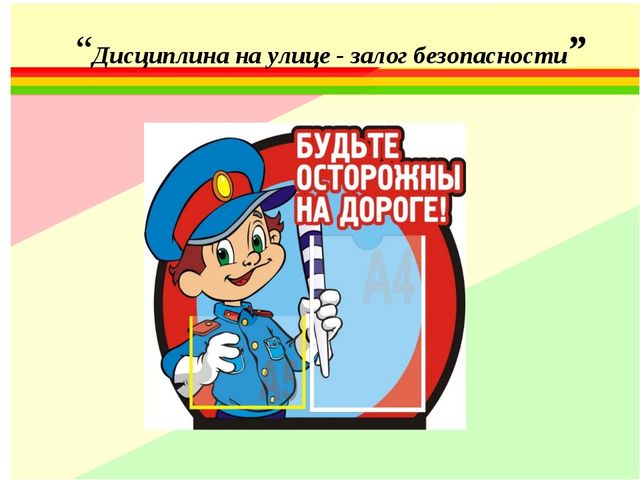 МКОУ СОШ №1
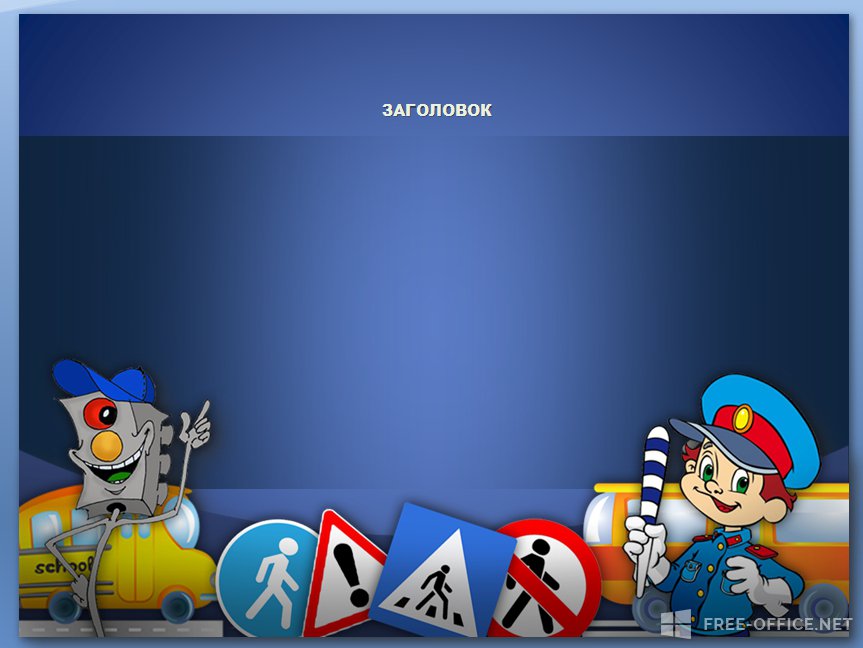 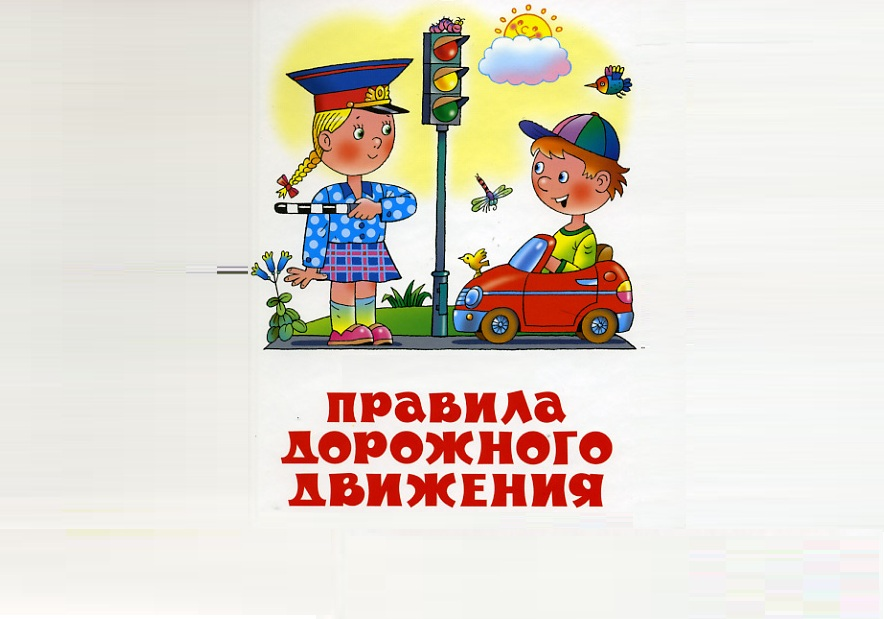 Руководитель : Кутиева Патимат Зурпукаловна
Состав команды: Таймасова Аминат
                                  Исмаилов Марсэль
                                  Исмаилова Джамиля
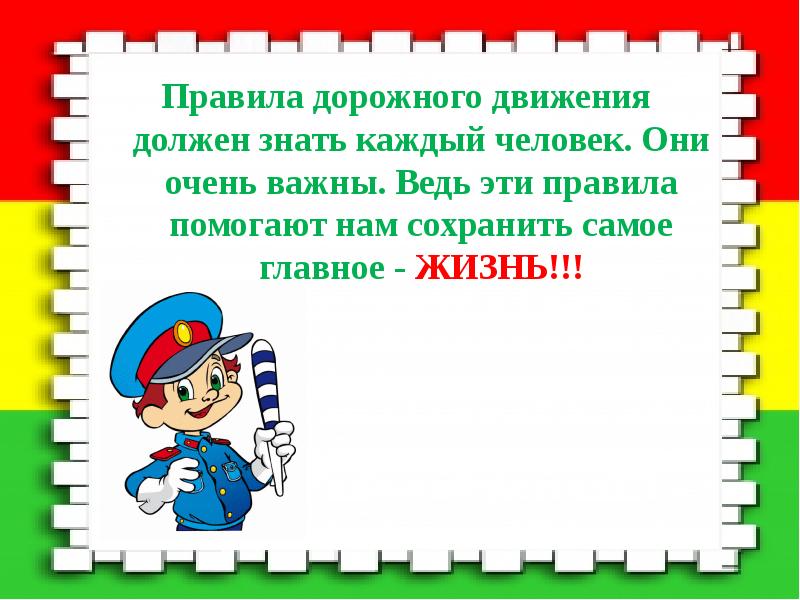 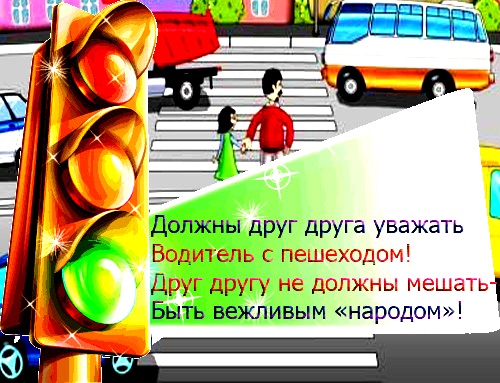 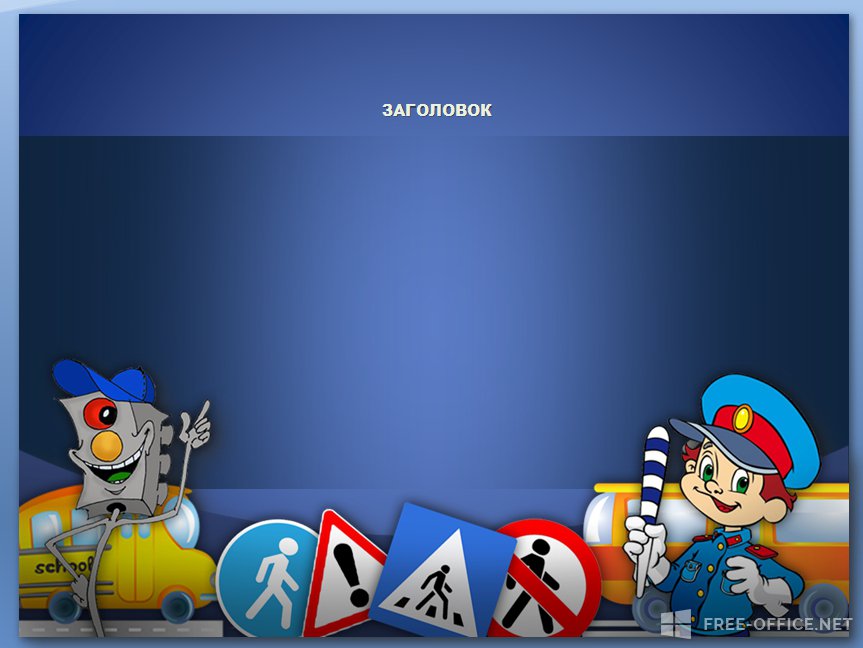 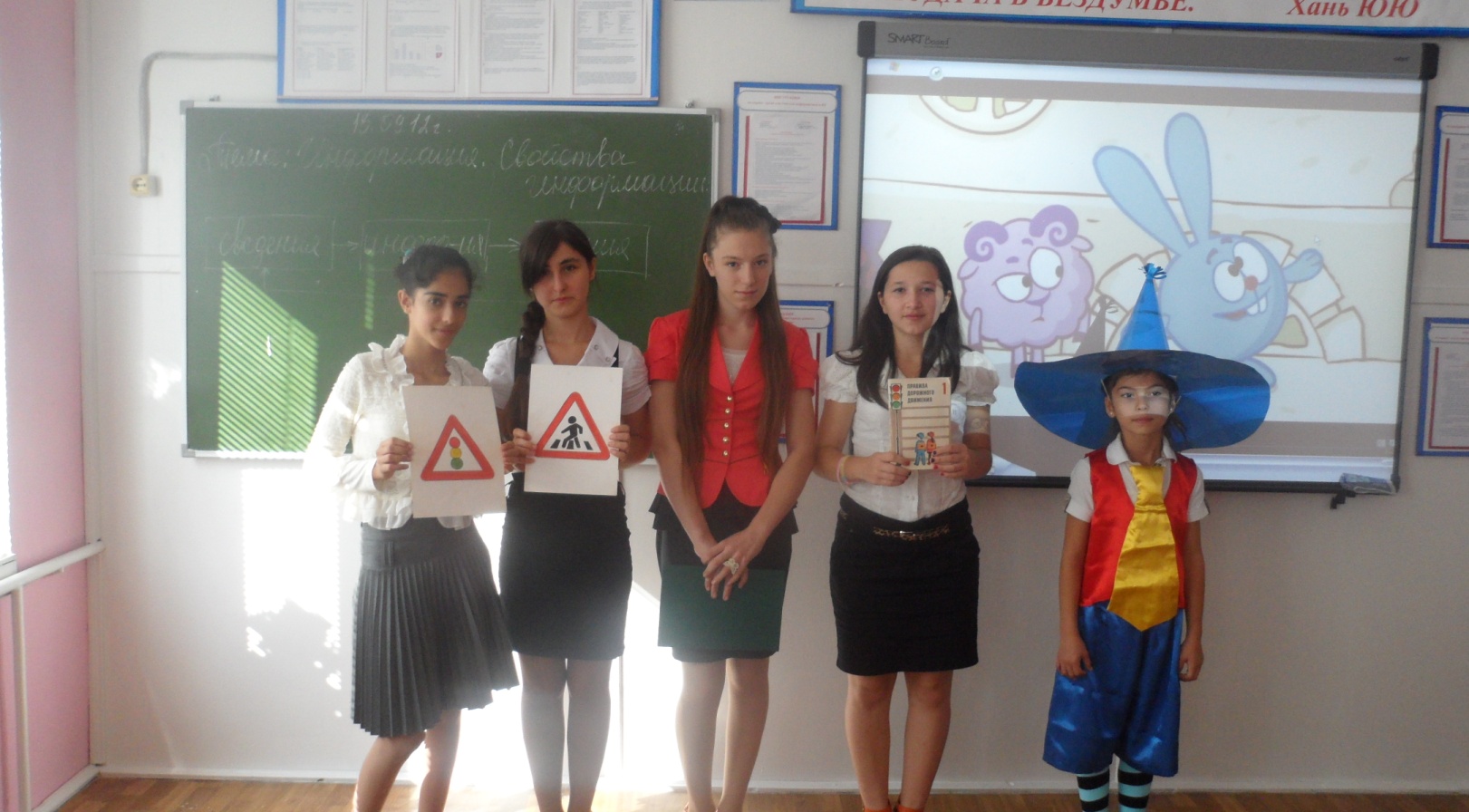 Мероприятие « Берегись автомобиля»
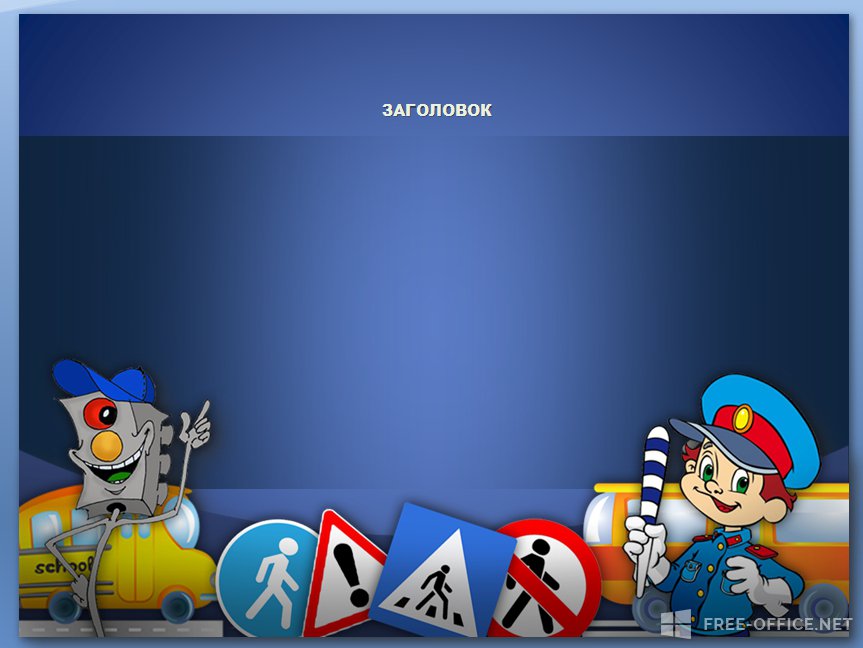 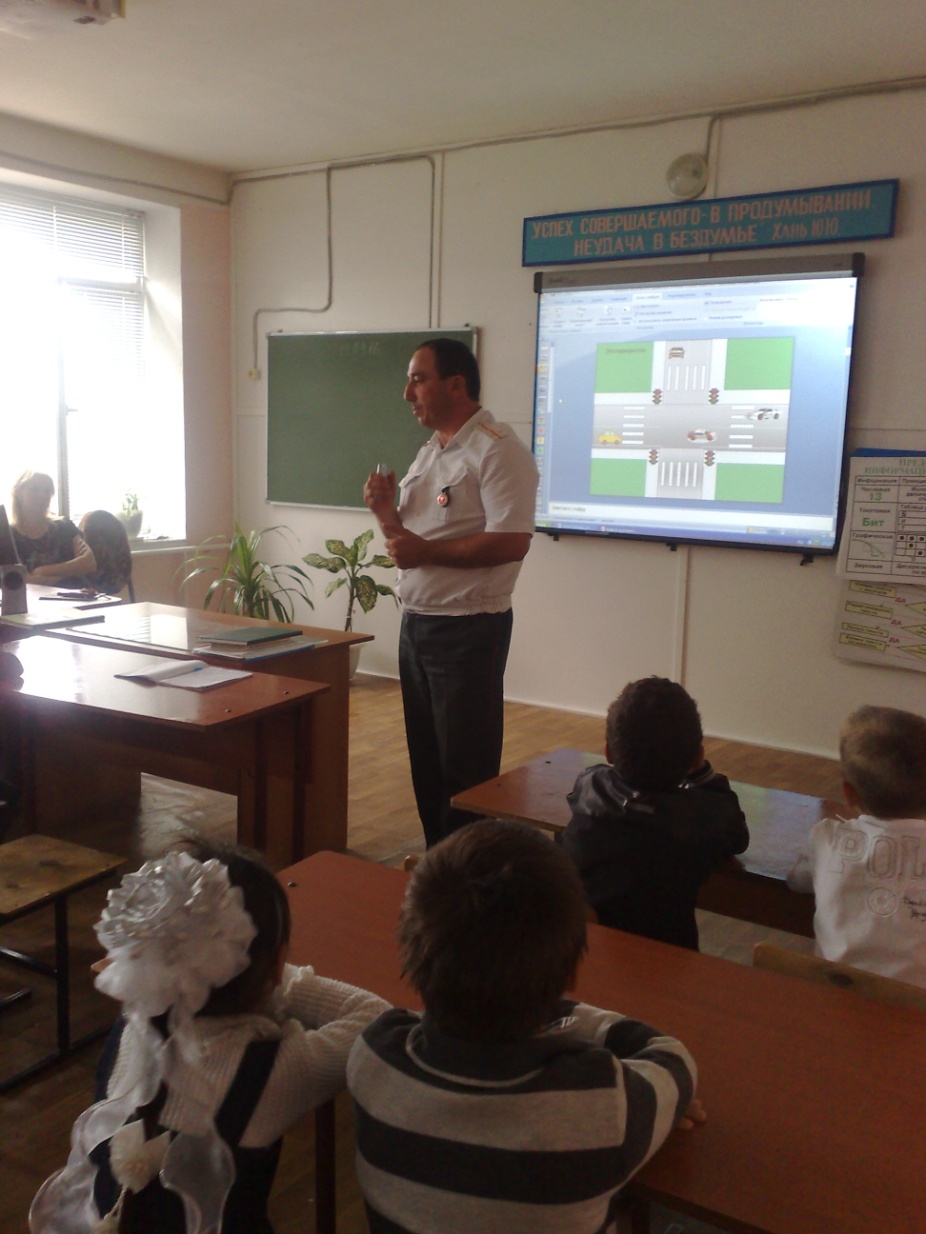 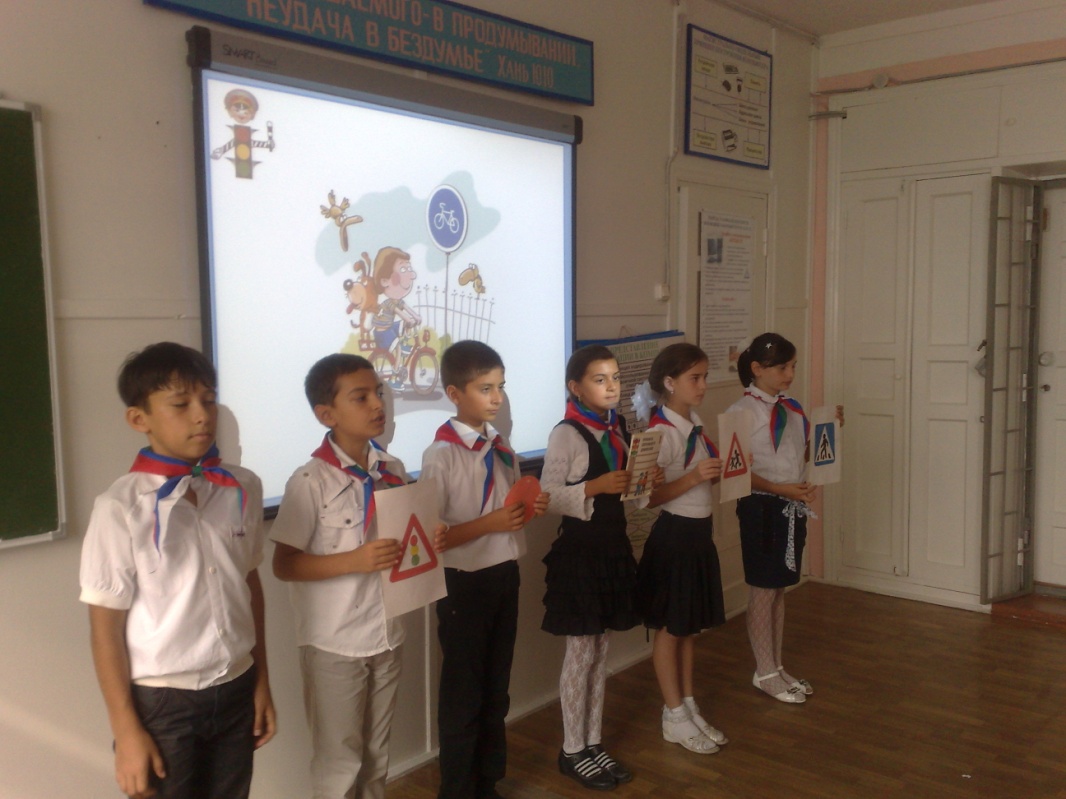 Мероприятие 
«Улица полна неожиданностей»
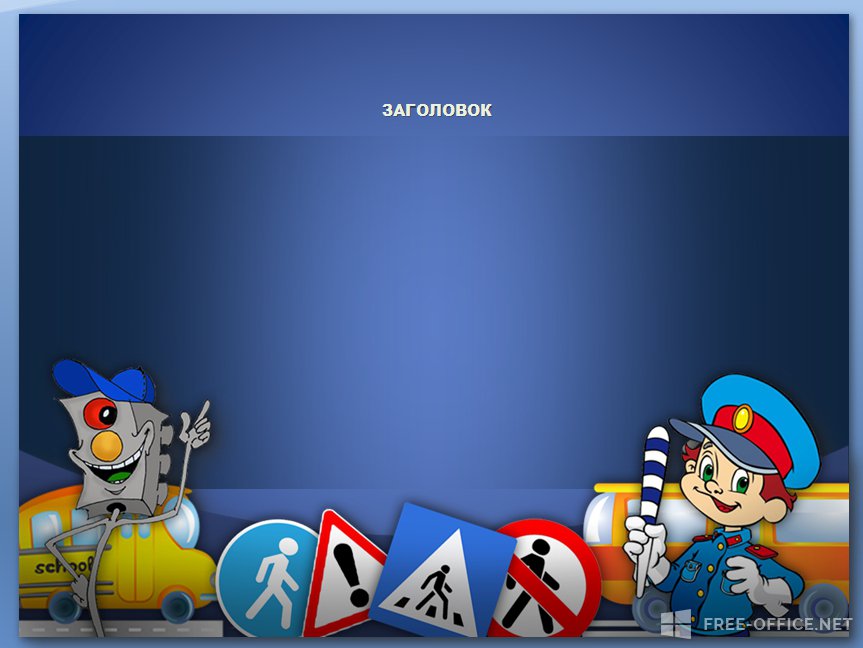 Классный час « Знай правила дорожного движения»
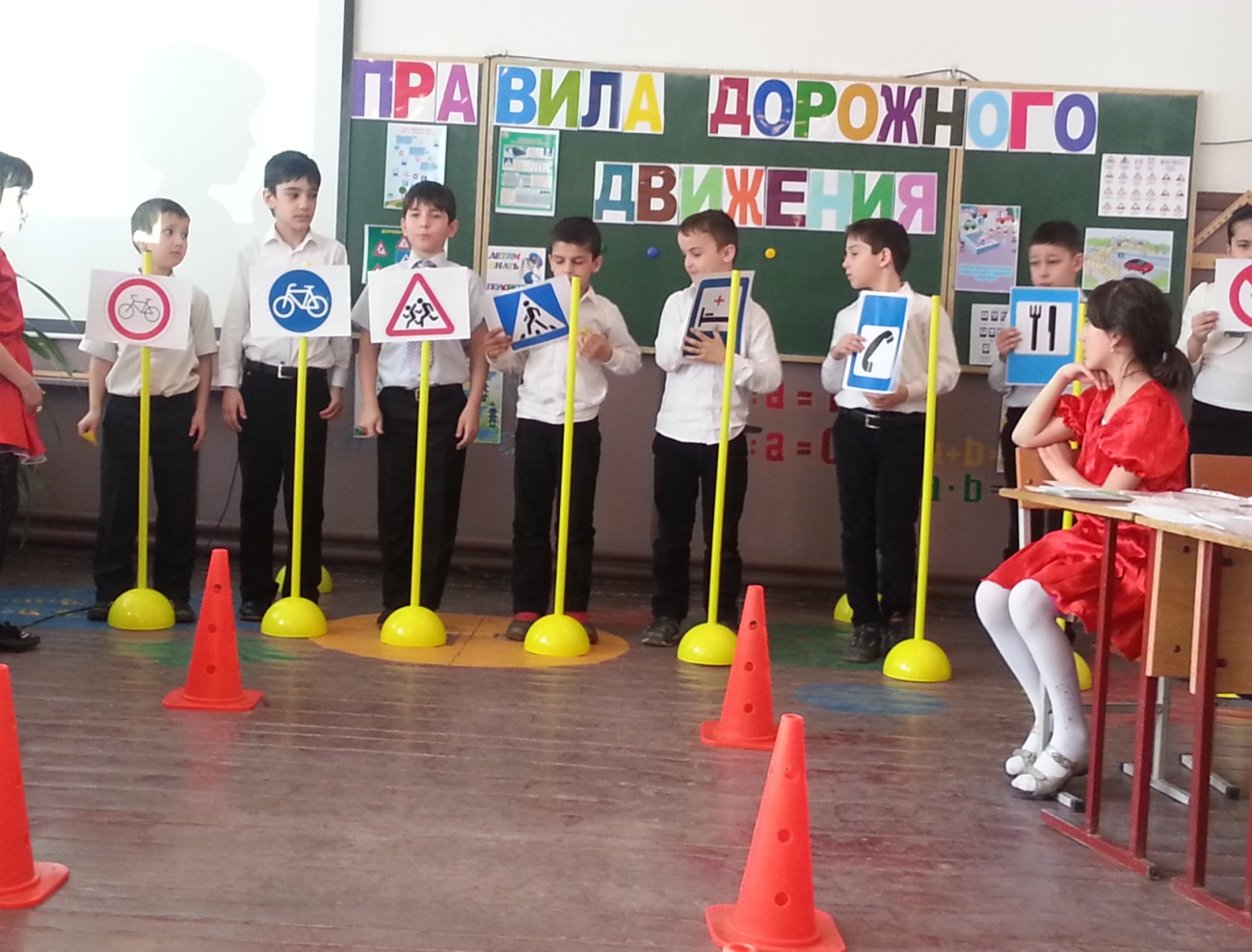 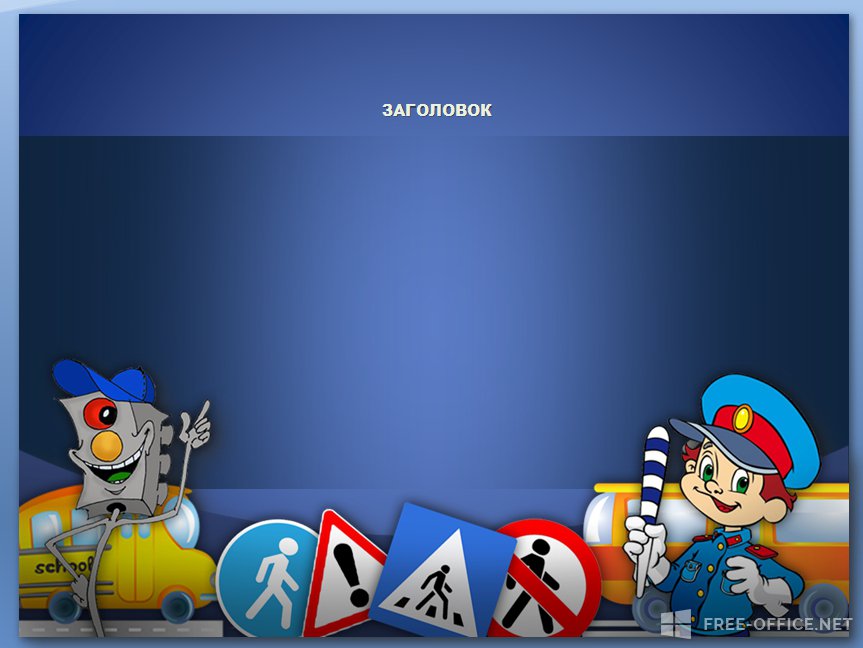 Мероприятие «Дорога - не место для игры».
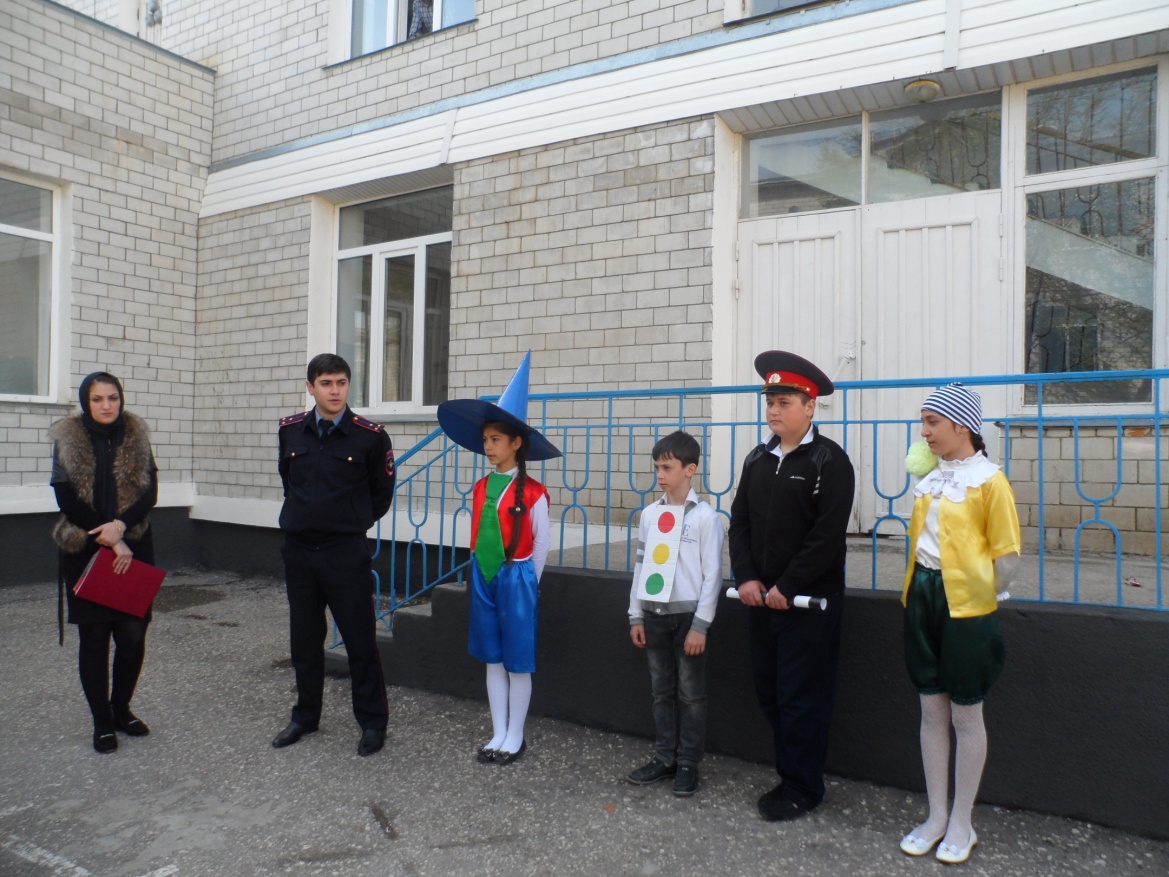 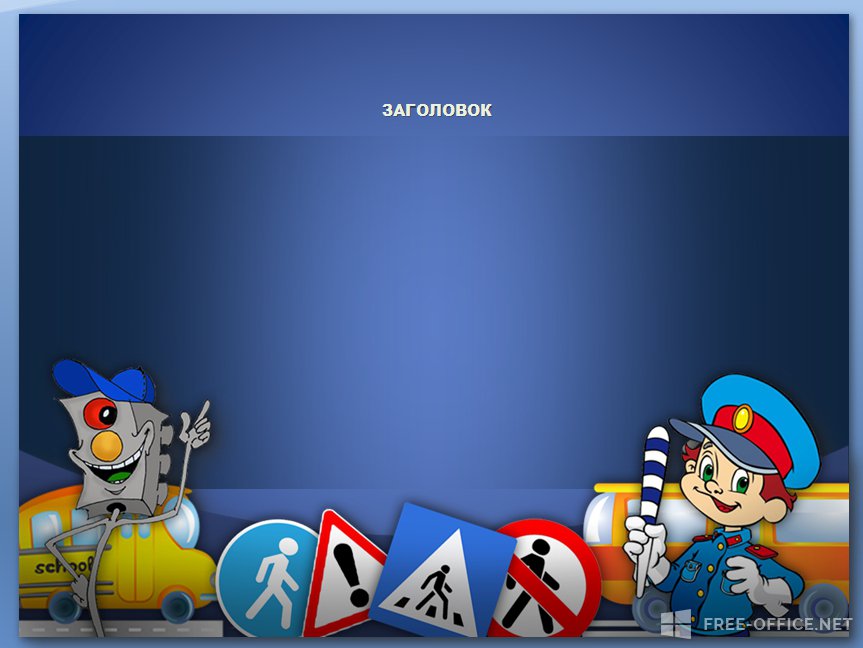 Конкурс рисунок на асфальте « Безопасный город»
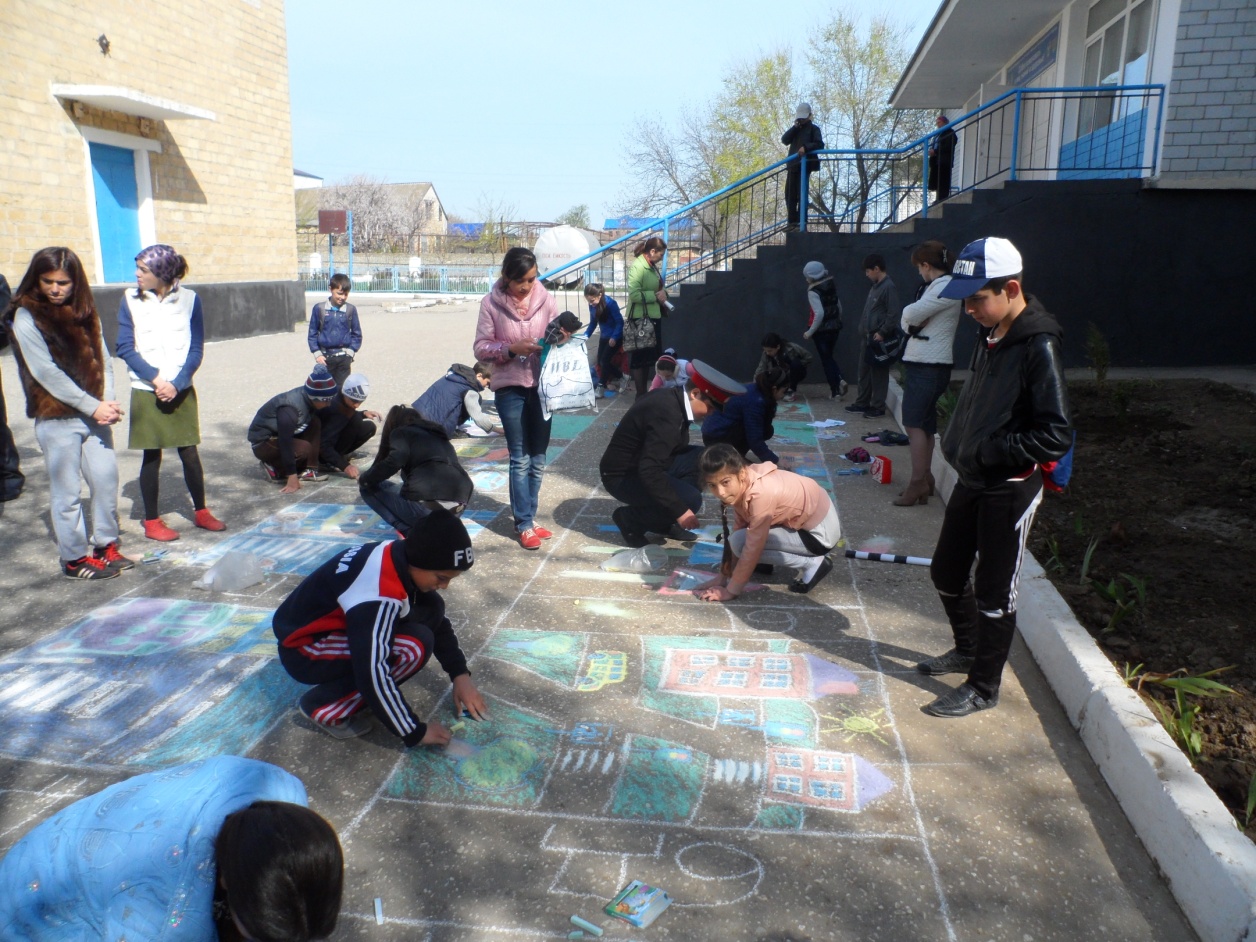 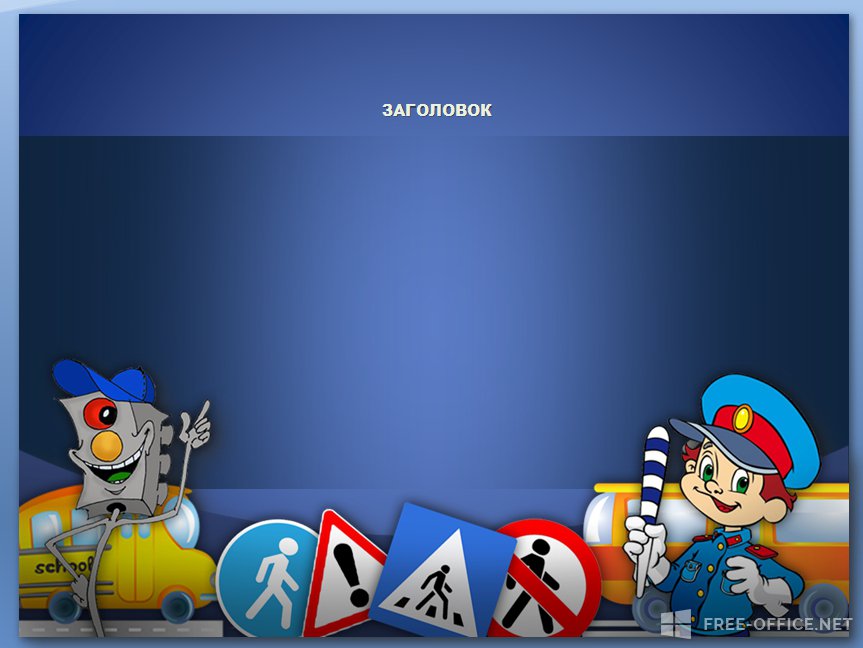 Выступление агитбригады «Весёлый светофор»
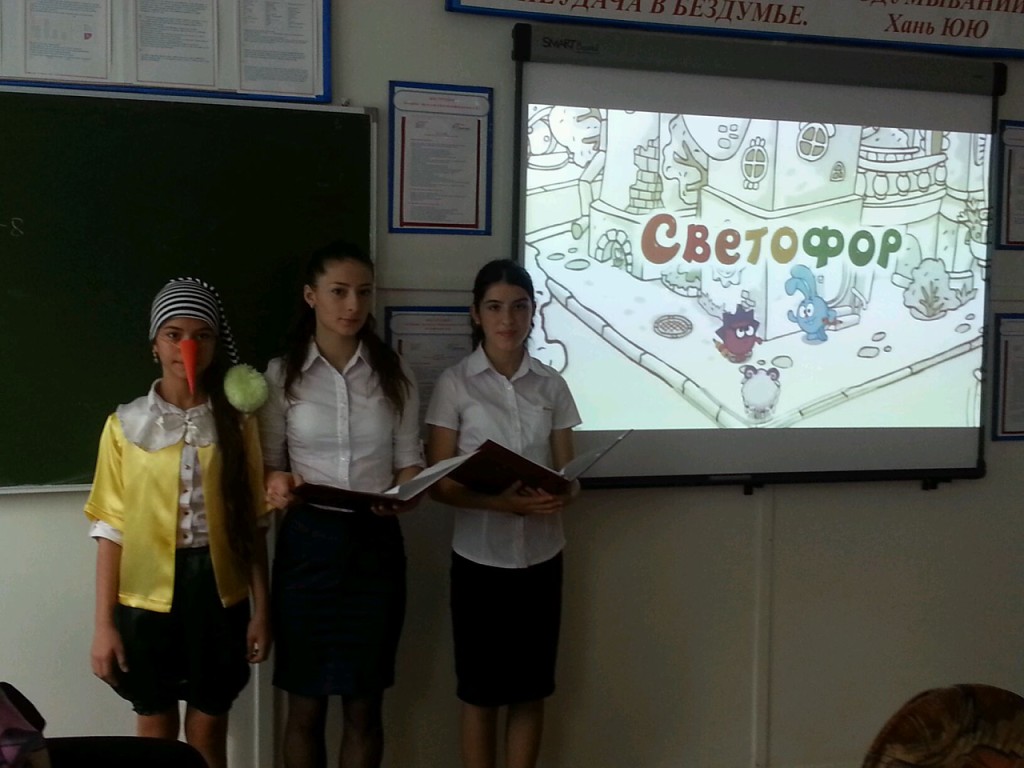 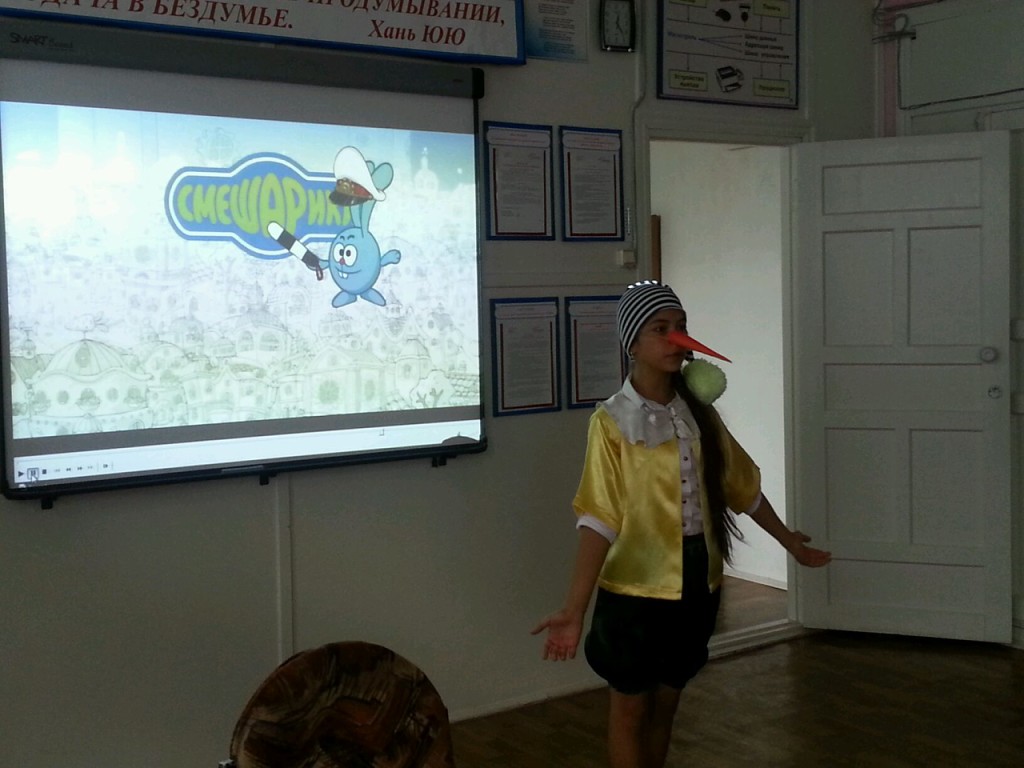 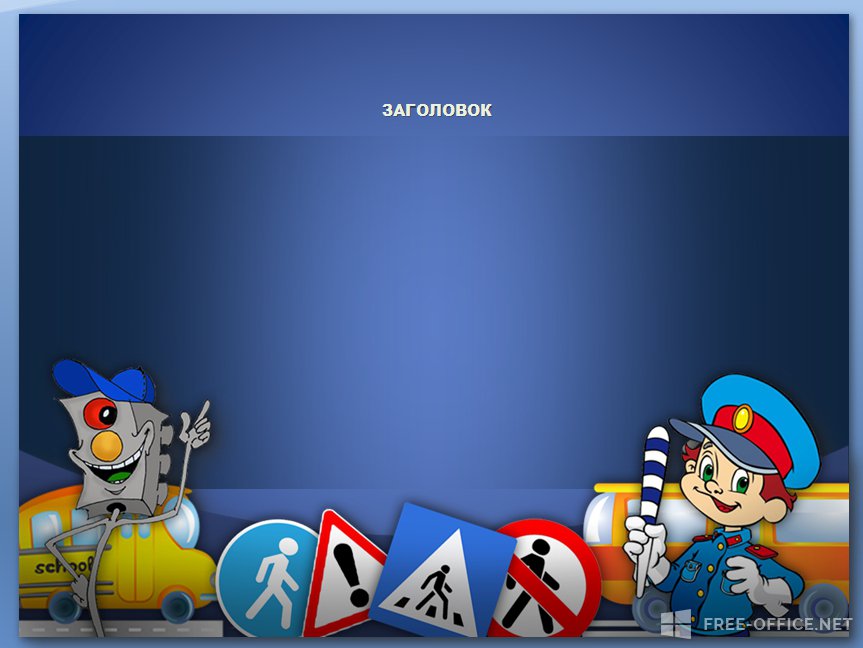 Акция « Сохрани жизнь! Сбавь скорость!»
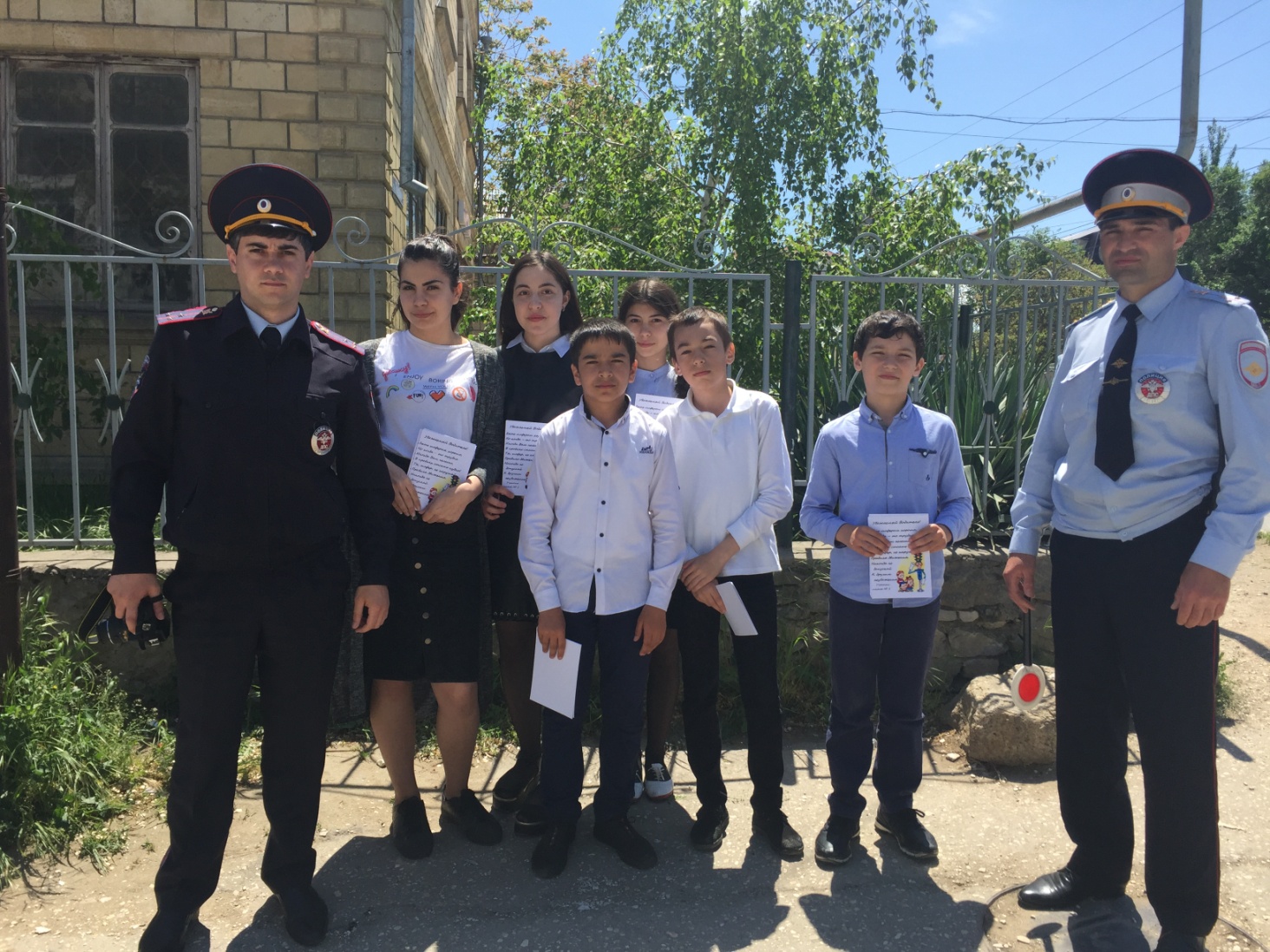 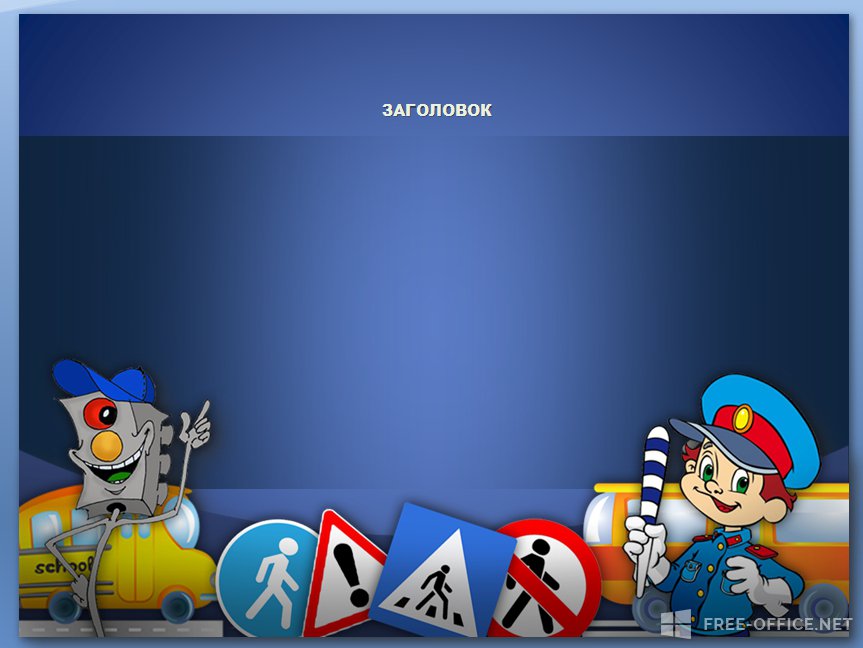 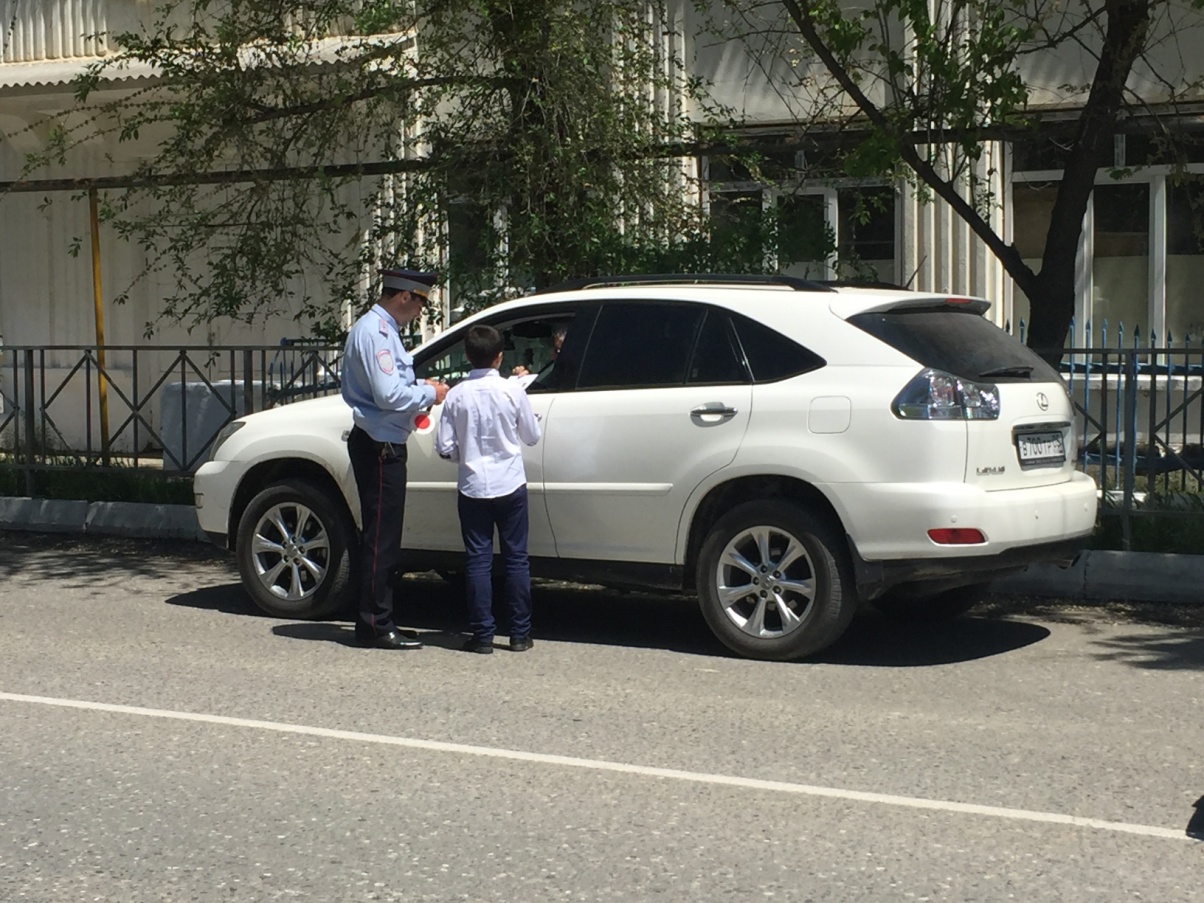 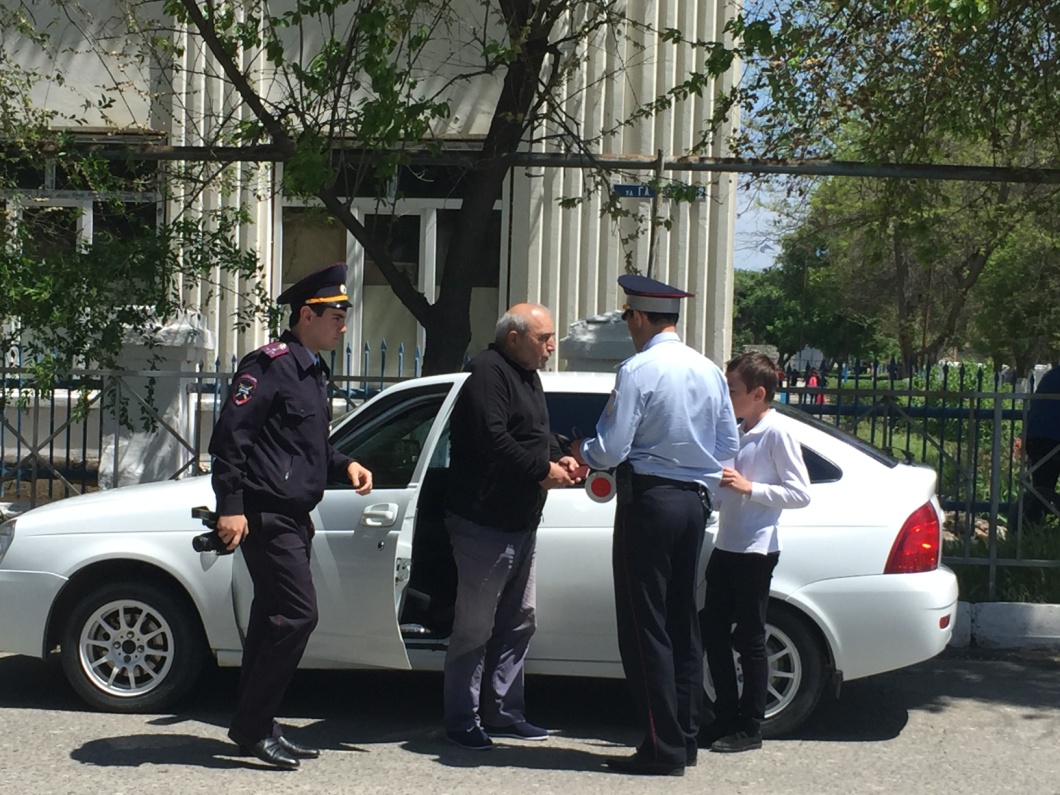 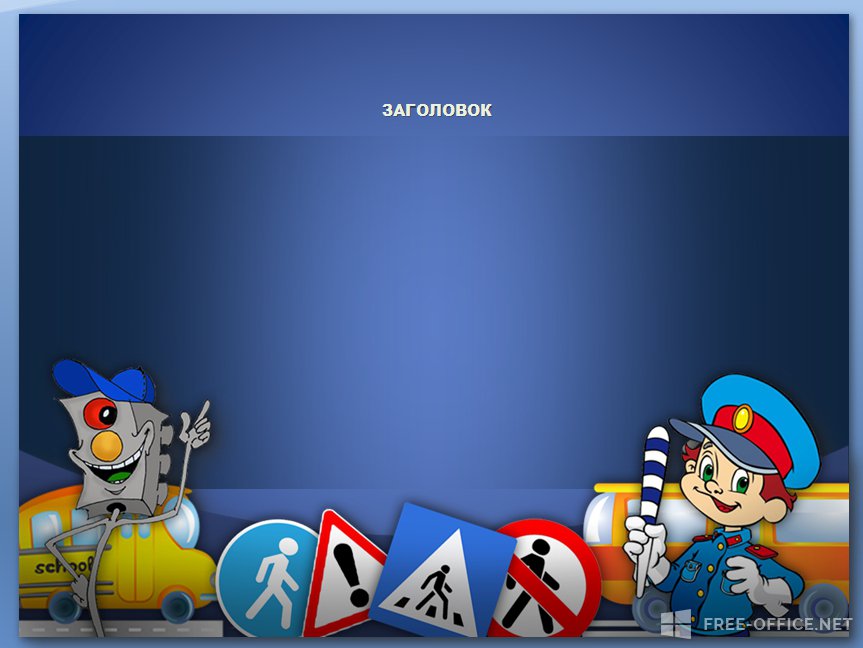 Классный час «Это должен знать каждый»
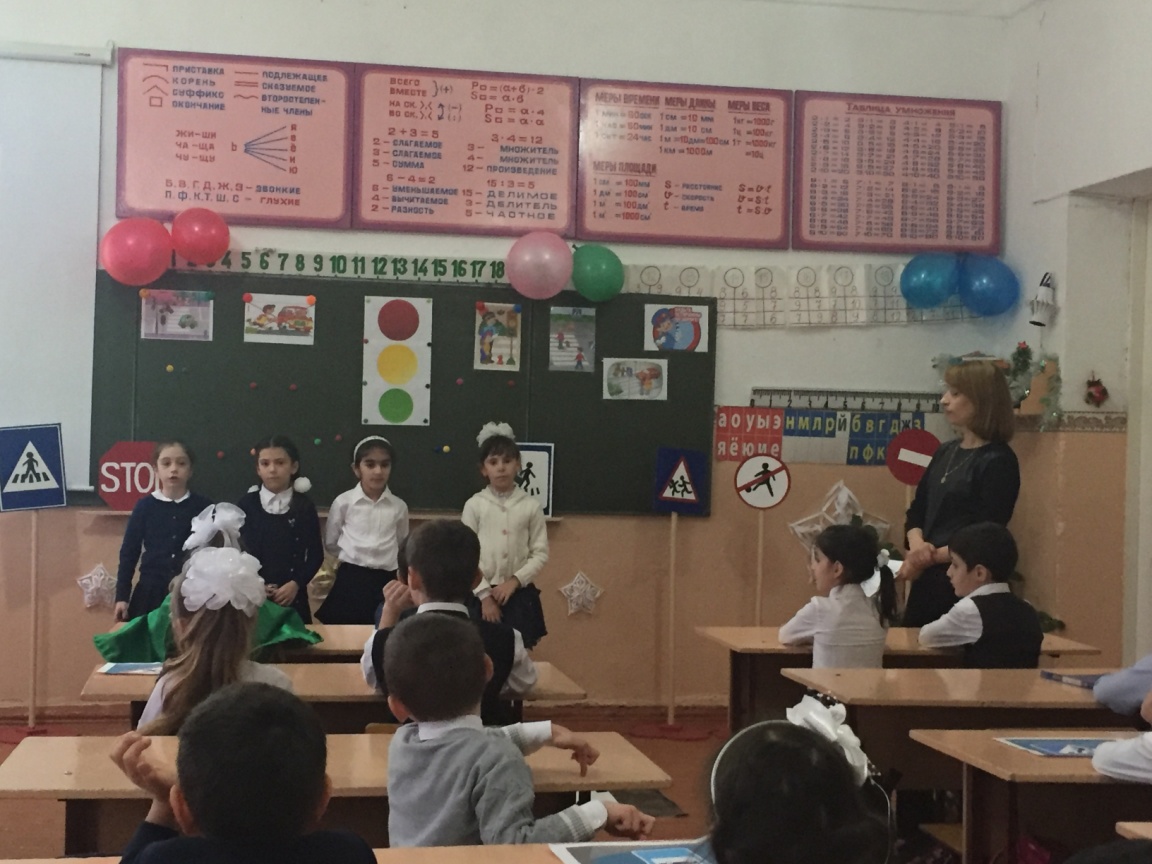 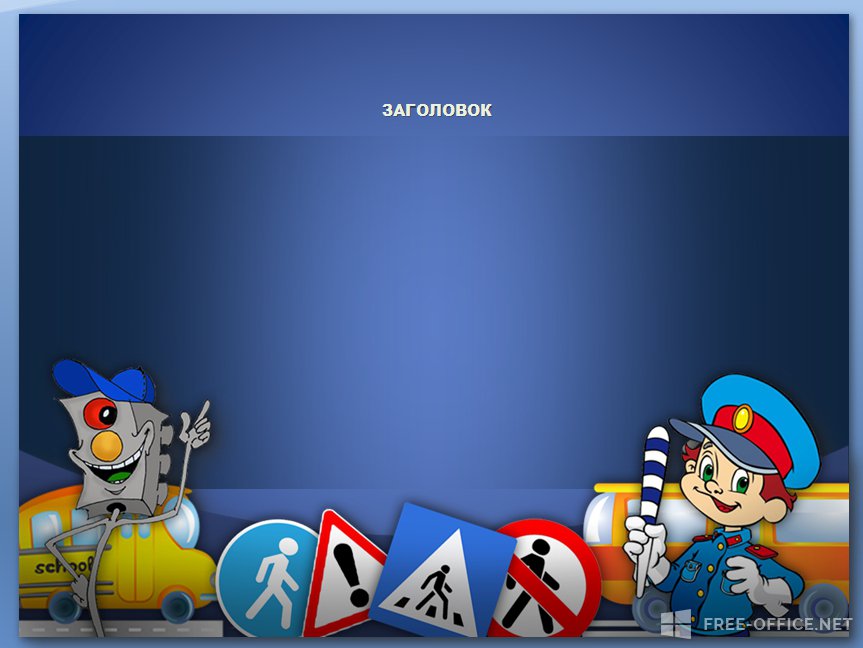 Классный час « На дороге не спеши»
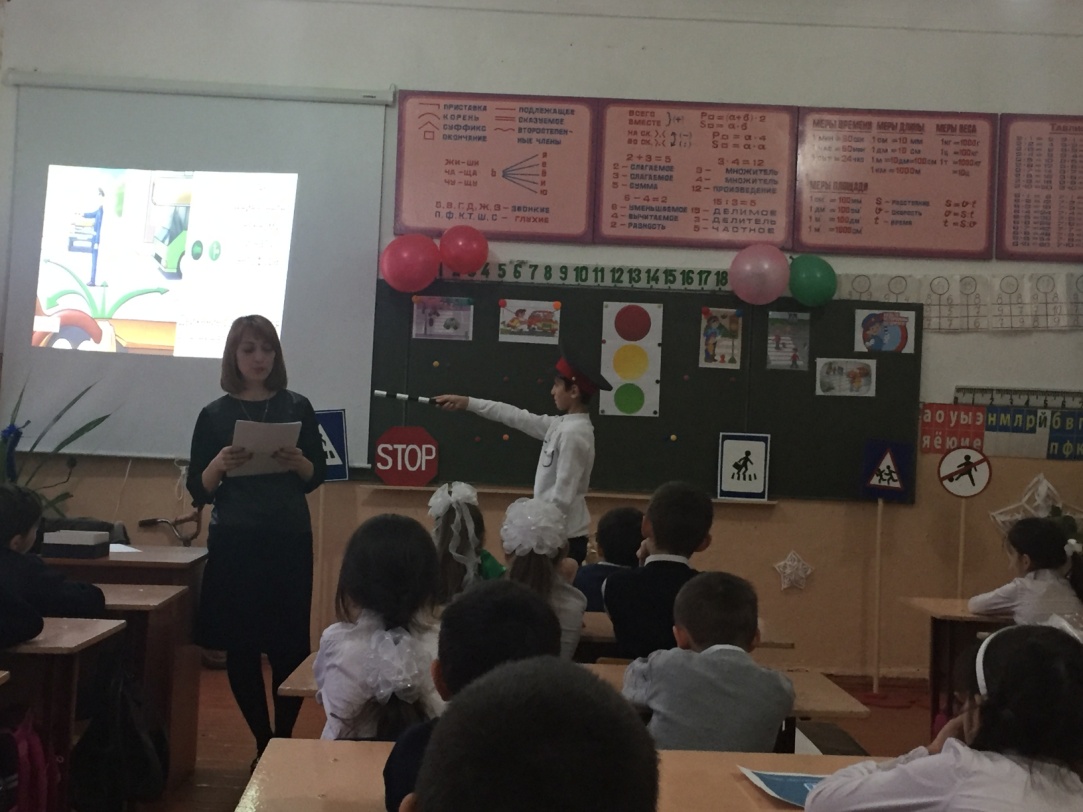 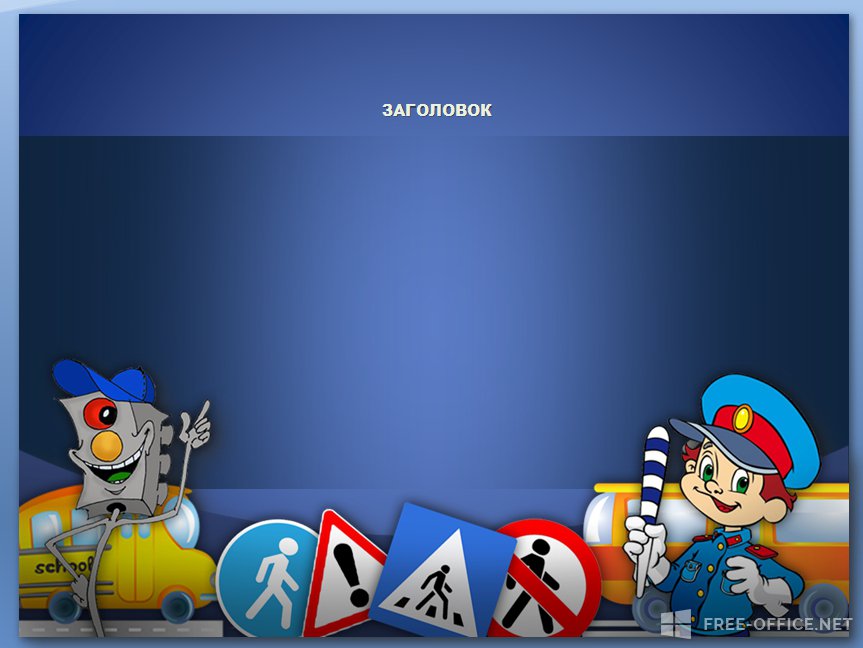 Выступление  агитбригады « Дорога в школу»
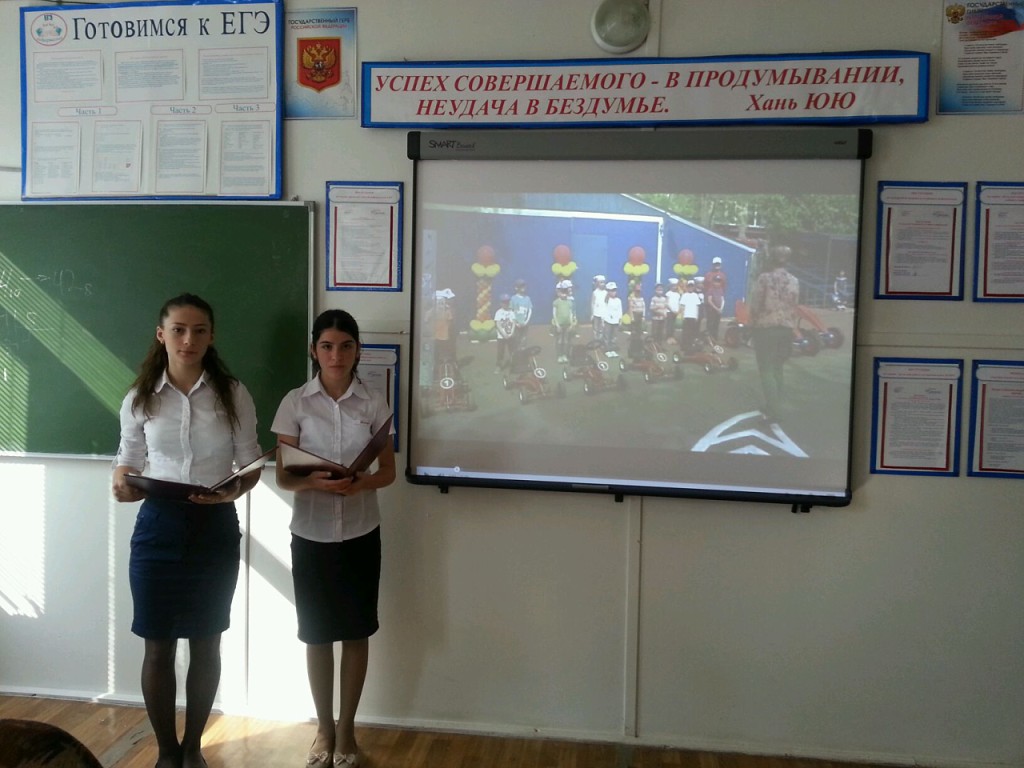 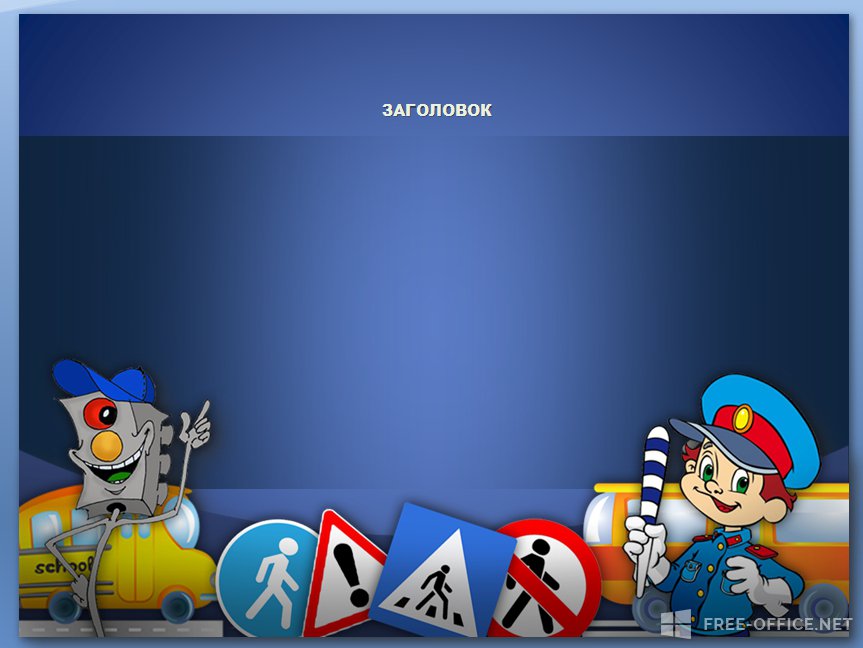 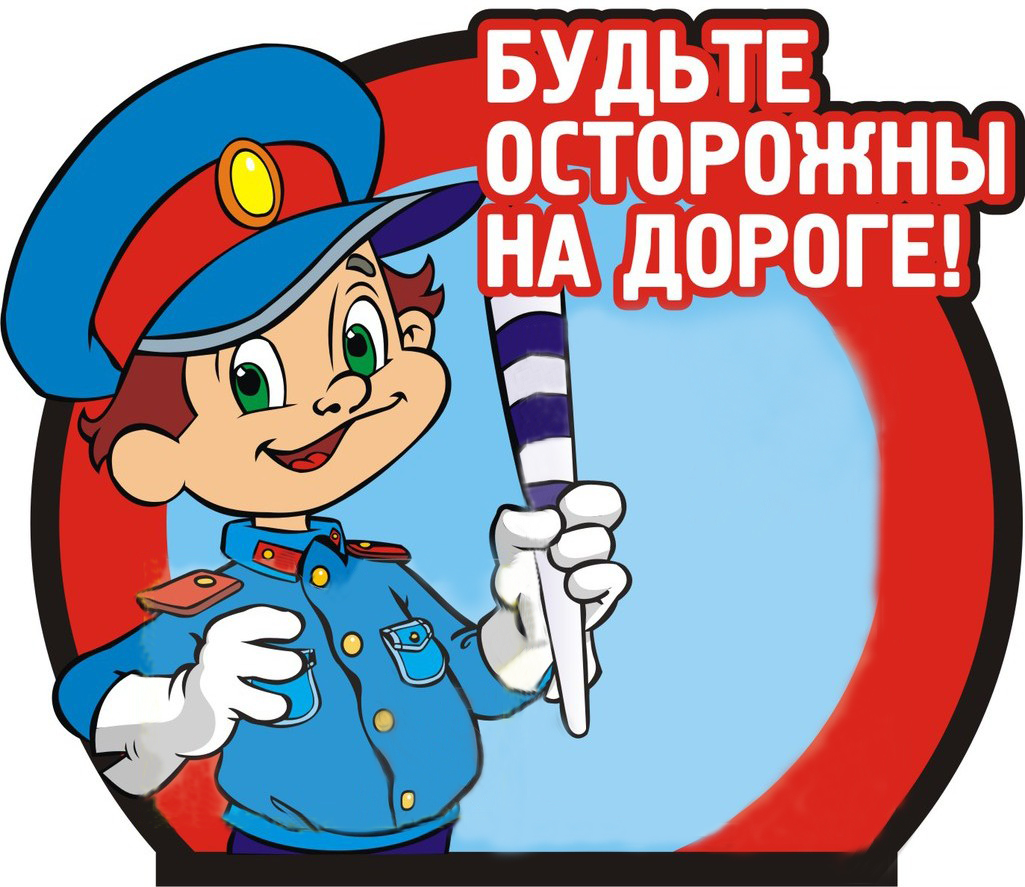